Histoire de chez nous Séance d’information
Survol du volet 
Admissibilité : organisations et projets
Accéder au financement de MNC 
Astuces pour répondre aux questions 
Période de questions
Présenté sur Zoom le 20 septembre 2023
[Speaker Notes: LEAH
Bonjour tout le monde, je m'appelle Leah Resnick. Je suis la directrice de Musées numériques Canada (MNC)
DESCRIPTION POUR L'ACCESSIBILITÉ  : Je suis une femme caucasienne d'origine juive, italienne et coloniale, mon pronom est « elle »

Bienvenue à la séance d'information sur le volet Histoire de chez nous. Nous allons attendre quelques minutes d’ici à ce que tout le monde se joigne à nous.
Ok – Je vois que nous avons présentement XX personnes…Cool des personnes de XX et XX… OK on va commencer.

La présentation durera environ 45 minutes et sera suivie d'une période de questions-réponses de 15 minutes.
Nous vous proposons une présentation très riche en informations:

Agenda
Survol des volets 
Admissibilité: organisations et projets
Accéder au financement de MNC 
Astuces pour répondre aux questions 
Période de questions 


FORMAT : 
Cette séance se déroulera en français, (notre séance en anglais aura lieu demain). 
La séance porte sur le volet d’investissement Histoires de chez nous. 
(Si vous souhaitez en savoir plus sur notre volet Projets numériques la session prendra lieu la semaine prochaine, le 27 en français, le 28 en anglais).

ACCESSIBILITÉ : 
Nos intervenants partageront leur écran avec une présentation PowerPoint.
Un dossier accessible a été envoyé à l'avance à tous les participants si vous souhaitez suivre la présentation de cette manière.  Toutes les ressources et tous les liens partagés figurent dans le document. Au cas où vous l'auriez manqué, ma collegue Emily va mettre mettons un lien vers le document dans le clavardage . 
Cette présentation sera enregistrée pour ceux qui ne peuvent pas y assister et un sous-titrage généré automatiquement sera utilisé.  
Veuillez choisir « Français – Canada » pour vos sous-titres codés.
Par défaut, les caméras et les microphones sont désactivés, mais ils seront activés pour les questions-réponses.]
Notre équipe et expertise
Directrice
Agents de programme
Leah Resnick
Brigitte Beaulne-Syp
Stéphane Lauzon
Cathy Mitchell
Spécialiste technique
Coordinatrice du programme
NatalieRoy
MichelJoanisse
Nathalie Rheault
Emily Dillabough
[Speaker Notes: LEAH 

Je suis ici aujourd'hui sur ZOOM avec mes collègues de MNC: 
DESCRIPTION ACCESSIBLE : Vous voyez à l'écran 8 photos de membres de l'équipe du MNC 

Je vous présente…

Emily Dillabough, coordinatrice de programme (WAVE)
Michel Joanisse, responsable technique, conception de l'expérience utilisateur et accessibilité
Brigitte Beaulne-Syp, Stéphane Lauzon, Cathy Mitchell, Natalie Roy, et Nathalie Rheault, agents de programme

Je suis à Gatineau, Québec.  MNC est administré par le Musée canadien de l'histoire.

RECONNAISSANCE DU TERRITOIRE:
Le Musée canadien de l’histoire est situé sur le territoire traditionnel non cédé des Anishinabeg (Algonquins). Ce territoire a eu, et continue d’avoir, une grande importance historique, spirituelle et sacrée. Nous reconnaissons et honorons la présence pérenne du peuple algonquin. Nous savons aussi que vous vous joignez à nous de nombreux endroits, proches ou lointains, et nous reconnaissons les individus et les communautés qui ont traditionnellement habité et protéger ces terres.]
Musées numériques Canada
Programme d’investissement national pour les projets numériques des musées et organisations patrimoniales, culturelles et autochtones au Canada
Développement des capacités numériques
2,2 millions annuellement 
Comité aviseur indépendant 
Nos valeurs: accessibilité, conçu pour l’utilisateur, bilinguisme
[Speaker Notes: LEAH

À PROPOS DE MNC – Un survol….
Nous sommes un programme d'investissement national qui soutient les projets numériques créés par les musées canadiens et les organisations patrimoniales, culturelles et autochtones.
Nous sommes un programme d'investissement et non un programme de subvention.
En un mot, notre mandat est de soutenir le développement des capacités numériques en fournissant des fonds et de l'expertise.
Nous disposons d'un budget annuel de 2,2 millions; les projets sont sélectionnés par un comité aviseur national.
Les projets sont conçus pour l'utilisateur, accessibles et bilingues - ce sont les valeurs fondamentales du programme.]
Notre engagement envers l’équité
Groupes prioritaires 
Premières Nations, les Inuits et/ou les communautés métisses
communautés langues officielles en contexte minoritaire
Personnes sourdes, devenues sourdes ou malentendantes 
Personnes en situation de handicap
Communautés 2ELGBTQI+ et qui représentent la diversité de genre
Communautés noires 
Communautés racialisées ou un autre groupe d’équité
[Speaker Notes: LEAH:

Bien que MNC souhaite recevoir des propositions de toutes les organisations admissibles, nous voulons également réduire les obstacles rencontrés par des groupes prioritaires.  

Vous voyez d’ailleurs à l'écran notre liste des groupes prioritaires.

Cette considération se reflète dans les critères du programme et dans les évaluations du comité consultatif, avec pour objectif une représentation de 25 % de projets issus des groupes prioritaires. (Ceci reste à la discrétion du comité consultatif et dépend des propositions reçues).

Les groupes sont identifiés en remplissant le questionnaire d’équite volontaire ; nous vous encourageons à le remplir lorsque vous soumettrez votre proposition
Plus tard dans la présentation, nous parlerons de notre assistance aux demandes  visant à favoriser l'équité. 

STÉPHANE, Notre formidable Agent de Programme, PRENDRA MAINTENANT LE RELAIS.]
Comment j’accède au financement?
Plateforme de demande en ligne 
Questionnaire sur l’admissibilité

Appel de projets 
Soumettre d’ici le 1er décembre 2023 à 17 h HNE
[Speaker Notes: STÉPHANE

Merci Leah pour la belle intro au programme.

Et bonjour à toutes et à tous. Mon est Stéphane Lauzon et je suis un des agents de programme à MNC. Aujourd’hui j’ai le bonheur de vous présenter le volet Histoires de chez-nous 

Nous acceptons les demandes d'investissement lors de notre appel à propositions annuel.
L’évaluation est faite par un comité consultatif composé de professionnels du milieu muséal et d’experts numériques d’à travers le pays. 

Vous devez soumettre votre demande à l’aide de la plateforme de demande en ligne qui est disponible sur notre site Webavant la date limite ferme, du 1er décembre 2023 à 17h heure normale de l’est]
Histoire de chez nous en un coup d’œil
Raconter une histoire captivante au moyen de la plateforme de conception du site Web de MNC

Investissement de 25 000 $	
Avec fonds supplémentaire pourtroisième langue
Appui d’experts
Accompagnement des agents 
de programme
Nos attentes
Accessible, conçu pour l’utilisateur, bilingue
Durée de réalisation
2 ans (ou moins)
[Speaker Notes: STÉPHANE

Le volet Histoire de chez nous appuie le développement d’une histoire numérique engageante à l’aide de la plateforme de conception web de MNC.

Si vous connaissez MNC, ce volet s’appelait « Petit investissement ».


Nous sommes ravis d’annoncé que le montant de financement de ce volet est augmenté cette année à 25 000 $. De plus, des fonds supplémentaires sont disponibles pour les projets qui offrent une troisième langue. Ces fonds payeront pour le cout actuel de la traduction en plus de 2 000$ en frais d’administration pour l’organisation. 

Un agent de programme vous accompagne tout au long du projet pour vous épauler. Le projet devra être accessible, conçu pour l’utilisateur et produit en français et anglais. 

Vous aurez deux ans pour compléter ce travail.]
Plateforme de conception Web
Un modèle convivial pour structurer et présenter votre Histoire de chez nous
Mettez en valeur votre contenu avec
du texte et des images
des clips audios et vidéos
Nouveautés – chronologie, zones d’intérêt cliquable, troisième langue
Accessibilité intégrée
Manuel d’utilisateur
[Speaker Notes: STÉPHANE
La plateforme de création de sites Web a été spécialement conçue pour permettre aux projets Histoire de chez nous de répondre aux exigences MNC. Ce modèle WordPress personnalisé est conçu pour être facile à utiliser pour les nouveaux créateurs de sites web.

Cette année, nous avons travaillé à la refonte de la plateforme. En plus des contenus tels que les textes, les images, les clips vidéo et audio; le nouvel outil ajoute de nouvelles fonctionnalités telles que les chronologies, les photos à zones d’intérêts cliquables, et la possibilité d’une troisième langue. De plus, la plateforme permet aux groupes de personnaliser l'aspect et la convivialité du projet.

Conçu pour l’accessibilité, l’outil assure que votre Histoire sera accessible à toutes et à tous.

Le manuel d’utilisateur vous guidera tout au long de la conception et votre agent.e de programme est toujours là pour vous appuyer.

C’est un outil fait pour vous, prêt à démarrer. Ce qui vous permet de compléter le projet rapidement et efficacement sans les couts et les complications de développer un nouveau site.]
Organisations admissibles
Musées et organisations patrimoniales, culturelles et autochtones au Canada 
Admissibilité, deux aspects : 
Objectifs et mandat principaux
Statut juridique
[Speaker Notes: STÉPHANE

Regardons qui sont admissible au programme. Les organisations devront répondre aux deux critères : 
En premier lieu, l’Objectif et mandat principaux
Ensuite, leur Statut juridique

Quand vous vous connectez à la plateforme de demande, vous recevrez un message de compléter le questionnaire d’admissibilité.

Complétez-le avant de commencer le processus de demande pour assurer que l’organisation est admissible.

Regardons les deux étapes en plus de détail.]
1re partie – objectif et mandat
Musées et organisations patrimoniales, culturelles et autochtones*
*mandat de soutenir ou de préserver les cultures autochtones
Et
expositions
programmation
recherche
collections
préservation
documentation
diffusion
Objectif principal est la participation du public dans au moins 4 de ces catégories
[Speaker Notes: STÉPHANE
Donc la première partie est de regarder le mandat et l’objectif principal de votre organisation. 

Nous finanssons les musées et organisations patrimoniales, culturelles et autochtones établies et exerçantes leurs activités au Canada. 

Ces organisations doivent avoir une installation physique, un site ouvert au public ou offrir une programmation au public dans divers lieux ou sur un site Web. 

De plus, l’objectif principal doit être de faire participer le public dans 4 ou plus des catégories suivantes :
expositions
programmation, 
recherche, 
collections, 
préservation, 
documentation,
diffusion 

Ceux-ci comprennent bien sûr les musées, mais aussi les, aquariums, galeries d’art, jardins botaniques, centres culturels, sites historiques, sociétés d’histoire, planétariums, et bien d’autres.]
2e partie – statut juridique
OU
Organisme de bienfaisance enregistré
Depuis au moins 1 an
Organisme à but non lucratif
OU
Nation, groupe or organisation autochtone
OU
Organisation municipale, provinciale ou affiliée à une université
[Speaker Notes: STÉPHANE

Regardons maintenant le statut juridique. Les organisations doivent avoir un des statuts juridiques suivants depuis au moins un an : 
Un organisme de bienfaisance enregistré​
Ou
Un organisme à but non lucratif constitué en vertu d’une loi fédérale ou provinciale​
Ou​
Une nation, un groupe ou une organisation autochtone qui exerce des activités semblables à celles d’un organisme à but non lucratif et qui soutient le patrimoine et les cultures autochtones.
Ou
Un organisme patrimonial municipal, provincial ou émanant d’une Première Nation, ou encore un organisme affilié à une université 
Ces organismes doivent exercer leurs activités de façon indépendante et neutre, et avoir un mandat, un personnel et un système de gouvernance distincts

Si vous n’êtes toujours pas sûrs ou avez des questions, n’hésitez pas à communiquer avec nous.]
7 conseils importants
Inspirez-vous des projets Histoire de chez nous publié
Faites de la recherche sur votre public cible 
Consultez votre communauté 
Planifiez votre projet et son ampleur en premier  
Montez une équipe complète
Répondez avec clarté, restez dans le sujet et allez en détail
Démarrez tôt
[Speaker Notes: STÉPHANE

Nos 7 meilleurs conseils pour préparer une super proposition : 
Inspirez-vous des projets Histoire de chez nous publiés et autres projets numériquesFaite votre recherche, regardez ce qu’ont fait d’autres groupes. Donnez-vous la chance de comprendre ce que peut faire la plateforme et pensez comment en prendre avantage.
Songez à qui s’intéressera à votre projet et faites de la recherche pour bien cibler votre public.
Consultez la communauté qui figure dans l’histoire. Assurez-vous qu’elle est bien représenté tout au long du projet. 
En préparant votre demande, gardez l’œil sur l’envergure du projet.
Avec une bonne compréhension de l’envergure, vous pourrez trouverez la bonne équipe pour réaliser le projet.
Assurez-vous de répondre clairement, de façon cohérant et allez en détails
Consultez la section Question et astuces de la page de financement pour connaitre les questions et savoir ce que nous recherchons.
Et finalement, démarrez tôt pour vous donner suffisamment de temps pour monter votre proposition.]
Publics cibles et impacts
Choisissez un public cible précis
Public cible : groupe de personnes qui ont en commun des motivations, caractéristiques ou comportements
Impacts : comment le public cible va-t-il profiter de son expérience (apprendre, se divertir, changer d’attitude, s’inspirer, agir, etc.) 
Évitez les publics trop larges, par ex. « tous les Canadiens », le grand public et les « étudiants de la maternelle au secondaire »
[Speaker Notes: STÉPHANE

Deux des aspects essentiels sont le public cible et les impacts. Il faut vraiment cerner ces deux aspects dès le début et bien les préciser dans la proposition.

Le design, le contenu et le ton et style – seront tous développés en fonction de rejoindre votre public unique, en fonction de leurs caractéristiques.

Débuté par définir un ou deux publics cibles spécifiques. 
Ce sont des groupes de personnes qui ont en commun des motivations, caractéristiques ou comportements.
Soyez courageux et choisissez un public cible spécifique et bien cernés :  
Évitez les généralités tel que 
Le grand public
tous les Canadiens ou 
les étudiant de la maternelle au secondaire.
Bien connaitre votre public cible vous aidera à identifier ce qui les allument. 

Expliquez-nous pourquoi c’est le bon public cible et démontrez que vous le connaissez bien.  

Une fois le public cible est établi, il faut déterminer les impacts.
C’est-à-dire, comment le public cible profitera de l’expérience.
Voici quelques exemples : le public pourra apprendre, se divertir, changer d’attitude, s’inspirer, agir, ou plus. C’est à vous de nous le dire.]
Pertinence
Pourquoi et pour qui votre sujet compte-t-il?
En quoi est-il crucial? Captivant?
Pourquoi maintenant?

Sujet pertinent = projet qui marque
[Speaker Notes: STÉPHANE
Un autre facteur clé est la pertinence du projet. Ceci représente un quart des points de l’évaluation, ne perdez pas ces points précieux !

Démontrez-nous-en quoi votre sujet est important et compte pour l’organisation, la communauté et pour votre public cible.

Voici quelques questions pour vous guider, vous pouvez en trouver plus dans l’onglet Question et astuces de la page de financement:

Pourquoi et pour qui votre sujet compte-t-il?Pensez à l’organisation, l’auditoire, la communauté, qui d’autre?
En quoi est-il crucial? Captivant? Qu'est-ce qui, dans l'histoire et le sujet, est fascinant ? 
Pourquoi maintenant?Le sujet est-il d'actualité ? Est-il peut-être lié à un anniversaire important ? 

Et souvenez-vous un sujet pertinent donnera un projet à grand impact]
Scénario et contenu
Une histoire claire et bien structurée :
chronologiquement
thématique
centré sur des personnes, des lieux, des objets, etc.
Le matériel d’expo est bien ciblé 
Une histoire conçue pour le public cible
Les fonctionnalités de la plateforme utilisées pour raconter l’histoire
[Speaker Notes: STÉPHANE

Les technologies numériques sont de puissants outils de mise en récit. Ce n’est donc pas surprenant que le scénario et le contenu représentent 25% du pointage. Ils sont au cœur du projet.

Nous privilégions les histoires claires et bien structurés qui mettent bien en valeur les médias et le contenu. En autres mots, quel est le fil narratif relie le tout?

Il y a plusieurs façons de structurer l’histoire, par exemple, elle peut être : 
chronologique
thématique
centrée sur des personnes, des lieux, des objets, etc.

Assurez-vous que le matériel soit pertinent et le meilleur pour raconter l’histoire.

Souvenez-vous que l’histoire doit rejoindre votre public cible et qu’elle doit être conçue pour lui.

Pensez à comment utiliser la plateforme de conception web et ces fonctionnalités, tel que :
Les images et les cartes
Les clips audios et vidéos
Ou même les nouvelles fonctionnalités :
Les chronologies
Les images à zones d’intérêts cliquables
Une troisième langue

Visitez les projets financés sur notre site pour vous inspirer.]
Montez votre équipe de projet
Coordination du projet
Conservation / Recherche
Intégration du contenu
Rôles clés à combler
Rédaction
Traduction
Révision
Autres rôles à envisager
Vidéo / Photo / Audio
Entrevue
Conception / Graphisme
Planification en interprétation et éducation
Engagement des communautés
Marketing & Promotion
[Speaker Notes: STÉPHANE

Maintenant que vous sachiez de quoi consiste votre projet, il est temps de monter votre équipe.

Une équipe forte, élargira vos capacités et votre expertise.
Dans la plateforme de demande vous devrez ajouter le rôle, le nom, ainsi que décrire l’expérience des membres d’équipe.

Une personne peut cumuler plus d’un rôle mais seulement si elle a la capacité de les livrer. Regardons brièvement les rôles clés :
Coordination du projet
Conservation / Recherche
Rédaction
Intégration du contenu
Traduction
Révision

Il y a aussi d’autres rôles qui pourraient être nécessaires selon les besoins du projet, tel que : 
Spécialiste en production vidéo / photo / audio 
Un et e intervieweur.euse
La conception visuelle et le graphisme 
La planification en interprétation et éducation
Des spécialistes en engagement des communautés
Du marketing et la promotion]
Créez un calendrier détaillé
Utilisez notre gabarit 
Chaque tâche :
est divisée et détaillée
s’inscrit dans une séquence logique 
a une début et fin
est attribuée

Prévoyez du temps pour la consultation de la communauté
[Speaker Notes: STÉPHANE

Le budget et le calendrier doivent être liés et doivent se faire écho – montrez nous ceci dans votre proposition. 

MNC vous fournit un gabarit pour simplifier la création du calendrier et assurer que les tâches et les échéances importantes sont incluses.

C’est un document important qui vous aide à planifier les tâches nécessaires ainsi que le temps et les ressources requissent pour compléter le travail.

Le gabarit MNC
Identifie les tâches et les organise de façon logique.
Ajoutez les tâches manquantes qui sont spécifiques à votre projet
Tel que l’engagement communautaire
Assurez-vous d’inclure les dates de début et fin pour toutes les tâches
Chaque tâche doit être attribuée à un membre ou plus de l’équipe.

Le gabarit comprend les 3 livrables à MNC ainsi que nos revues.

Autres considérations :
Ne débutez pas le calendrier avant le 1er juin.
Évaluez vos capacités numériques. Accordez-vous plus de temps pour les tâches nécessitant une courbe d'apprentissage.
Soyez réaliste en estimant la durée des tâches.

Regardons maintenant le budget.]
Créez un budget détaillé
Utilisez notre gabarit
Fournissez les bases de calcul (nombre d’heures, de mots, tarifs, tâches, etc.) 
Indiquez clairement la valeur totale :
25 000 $ en couts admissibles de MNC (montant fixe)
Votre contribution financière / en nature 
Contribution financière / en nature d’autres partenaires ou financeurs 
Vérifiez les couts admissibles
[Speaker Notes: STÉPHANE

MNC vous offre aussi un gabarit pour le budget.

Au cours du processus budgétaire vous allez définir les couts avec des estimation pour finalement confirmer le montant du budget.

Dans le gabarit , vous devrez :
Ajouter les estimations
Ajouter les calculs des couts basés sur le montant d’heures, les taux horaires, etc.

Le montant des couts MNC doit totaliser 25 000 $

Assurez-vous d’inclure les contributions de l’organisation et autres partenaires:
Ces contributions peuvent être financières ou en nature
Et confirmez les contributions de partenaires avec des lettres d’appui

Assurez-vous que tous les couts sont admissibles et consulter l’onglet Question et astuces de la page de financement pour en savoir plus. 

Nous recherchons un budget qui démontre la valeur totale du projet tout en identifiant clairement la demande à MNC et les autres contributions.]
Tous les aspects bien arrimés
[Speaker Notes: STÉPHANE

Souvenez-vous qu’une proposition géniale se développe de façon inspirée et convaincante en liant tous ces éléments.



Je vous remercie pour votre temps et votre attention. Je cède la parole à Leah qui conclura avec quelques points et animera les questions-réponses.]
Cartes des projets financés par MNC
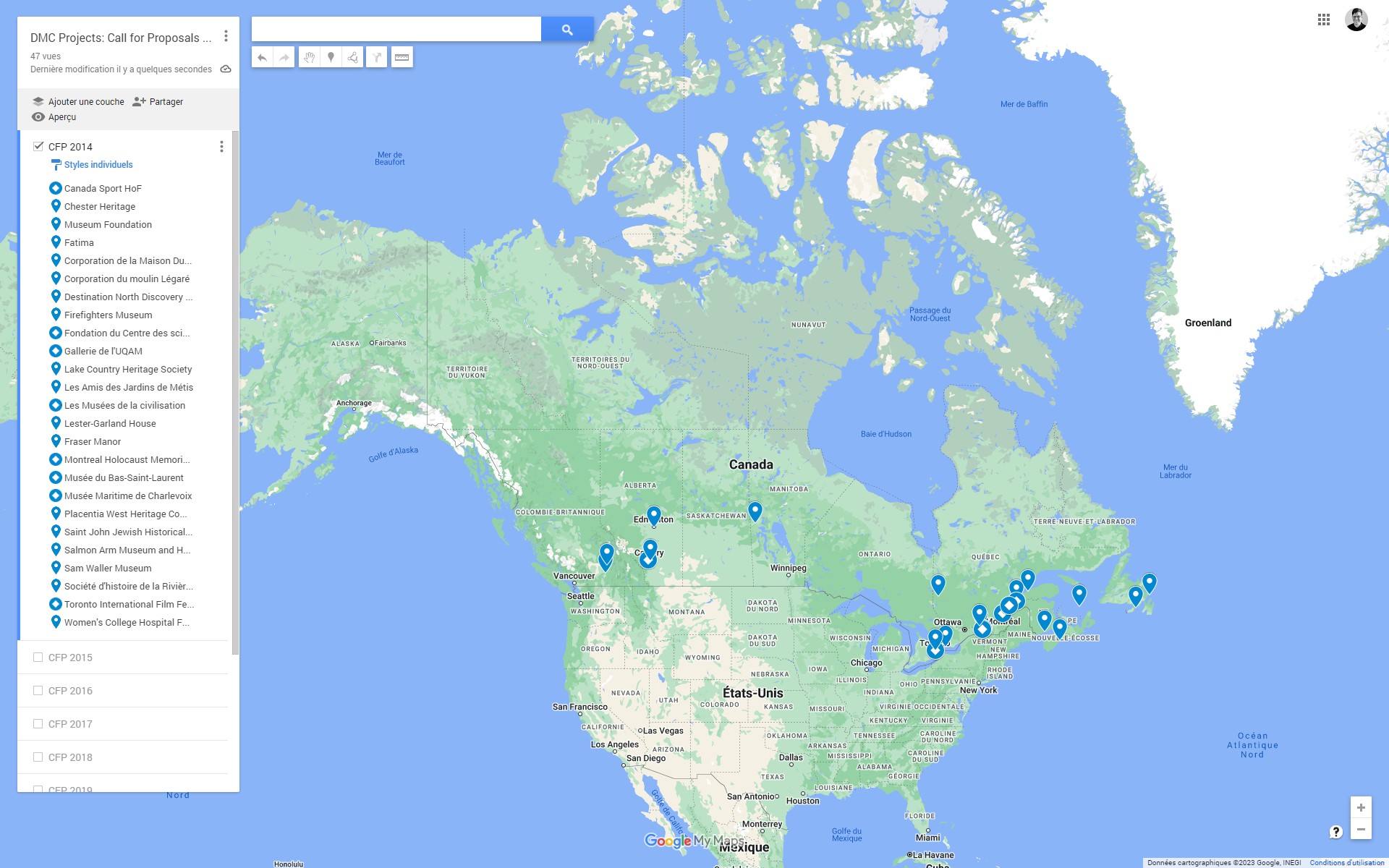 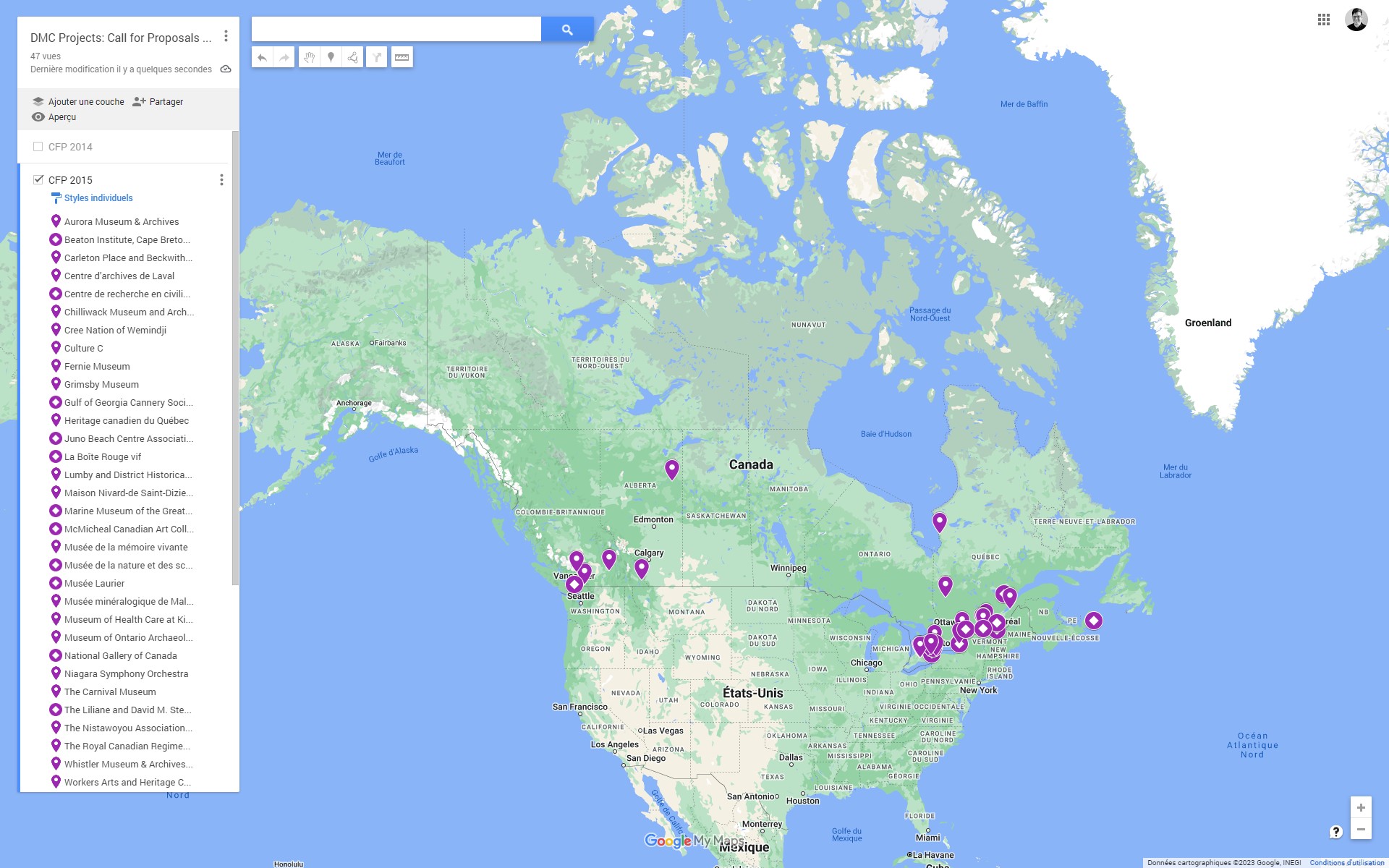 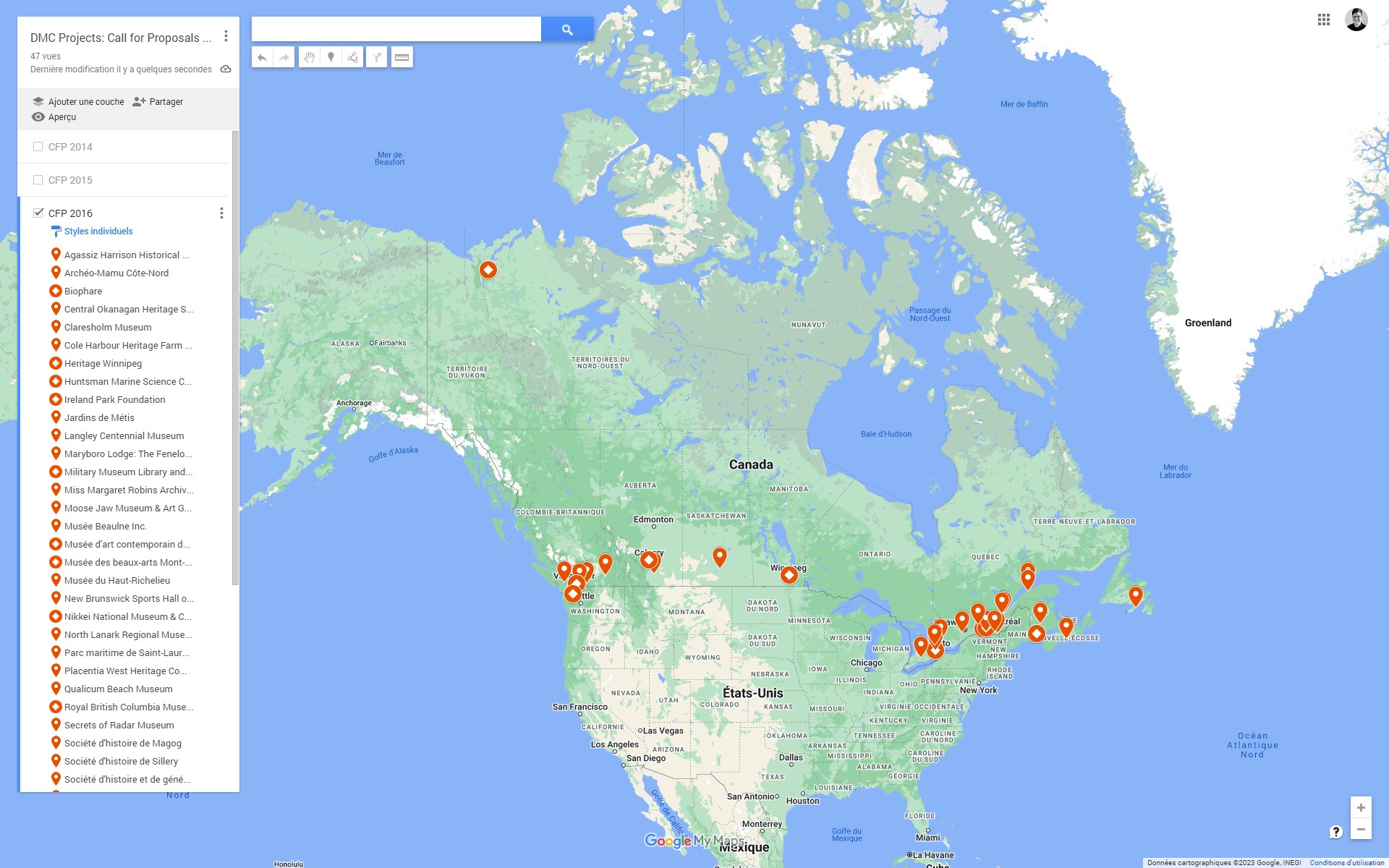 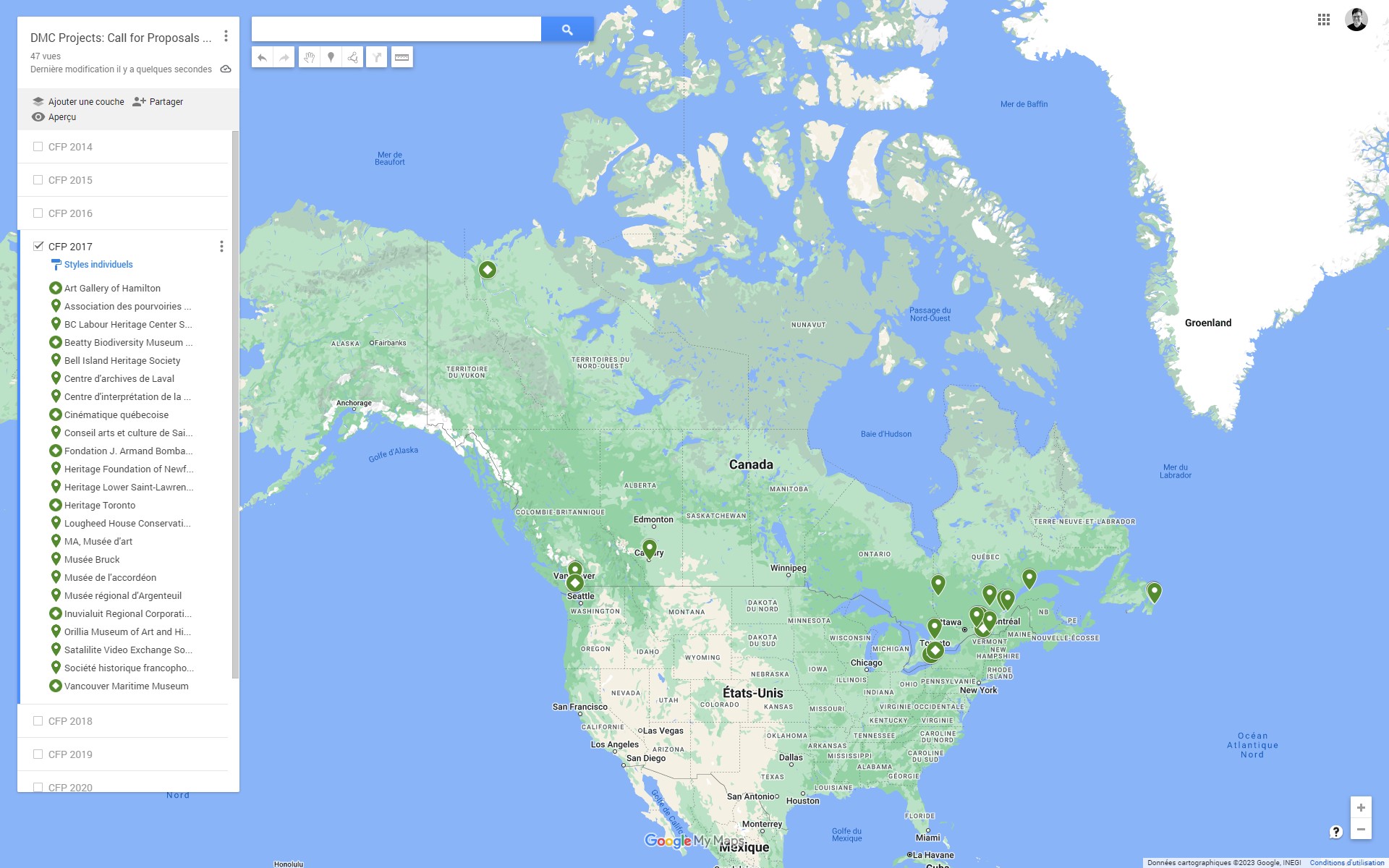 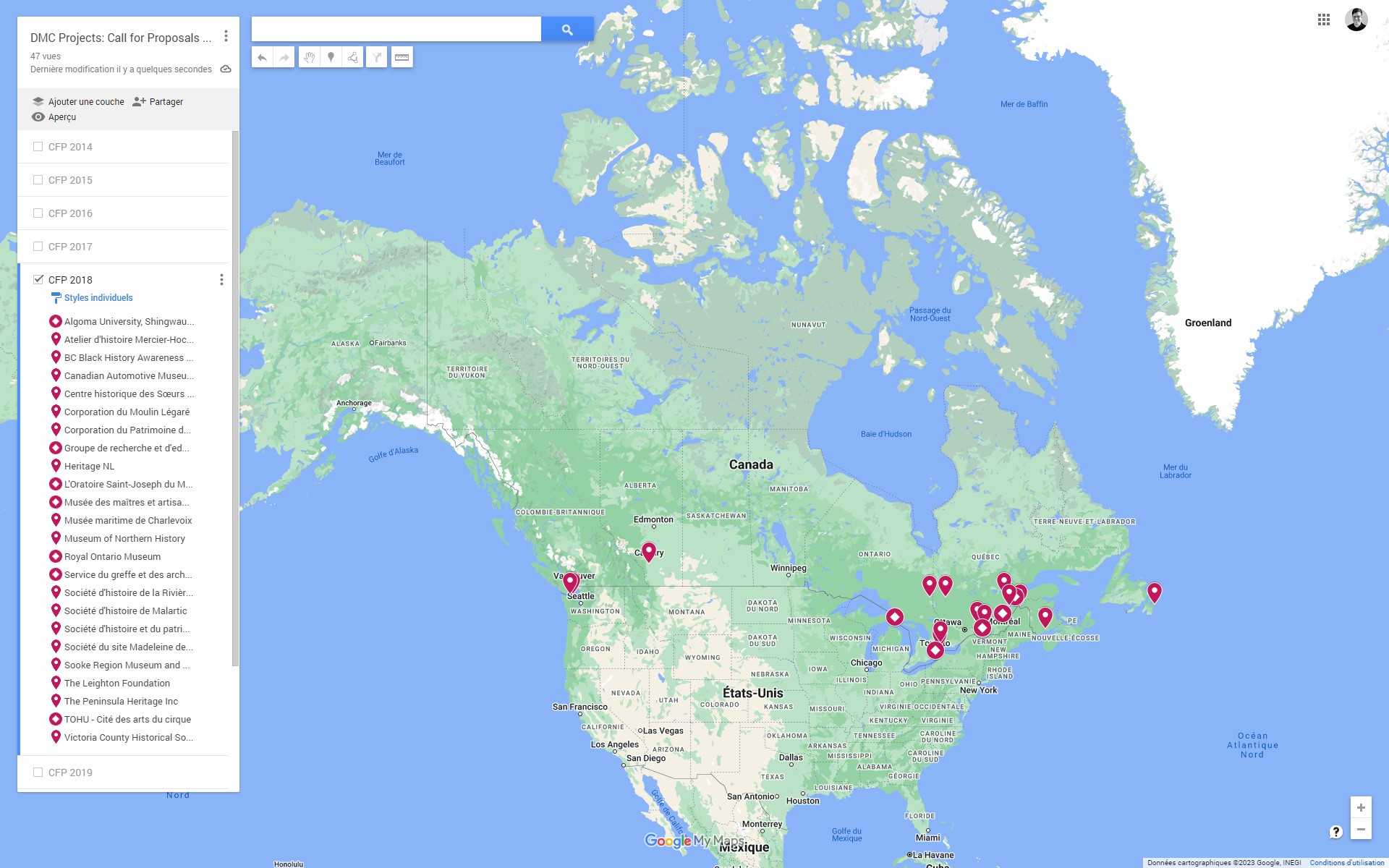 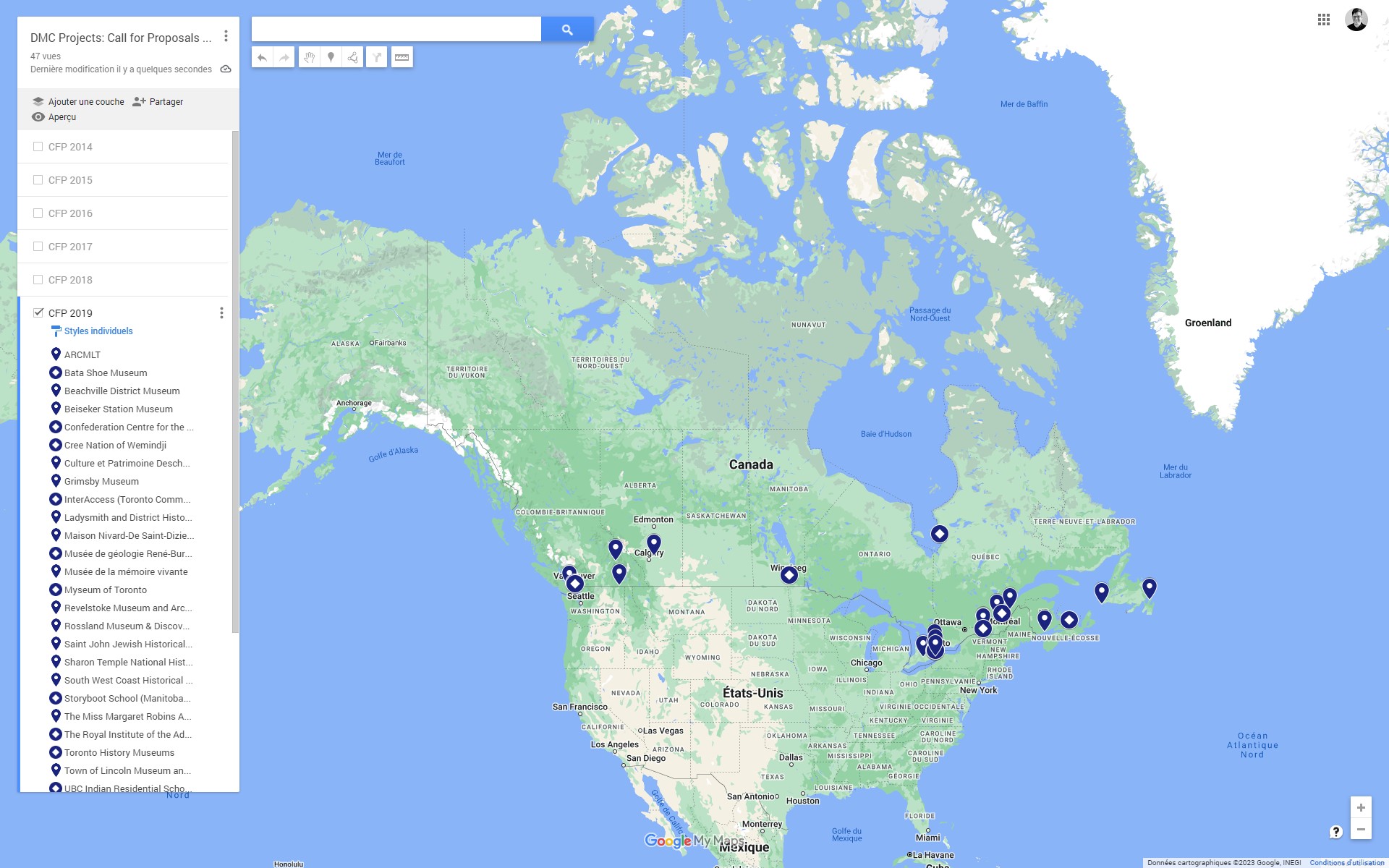 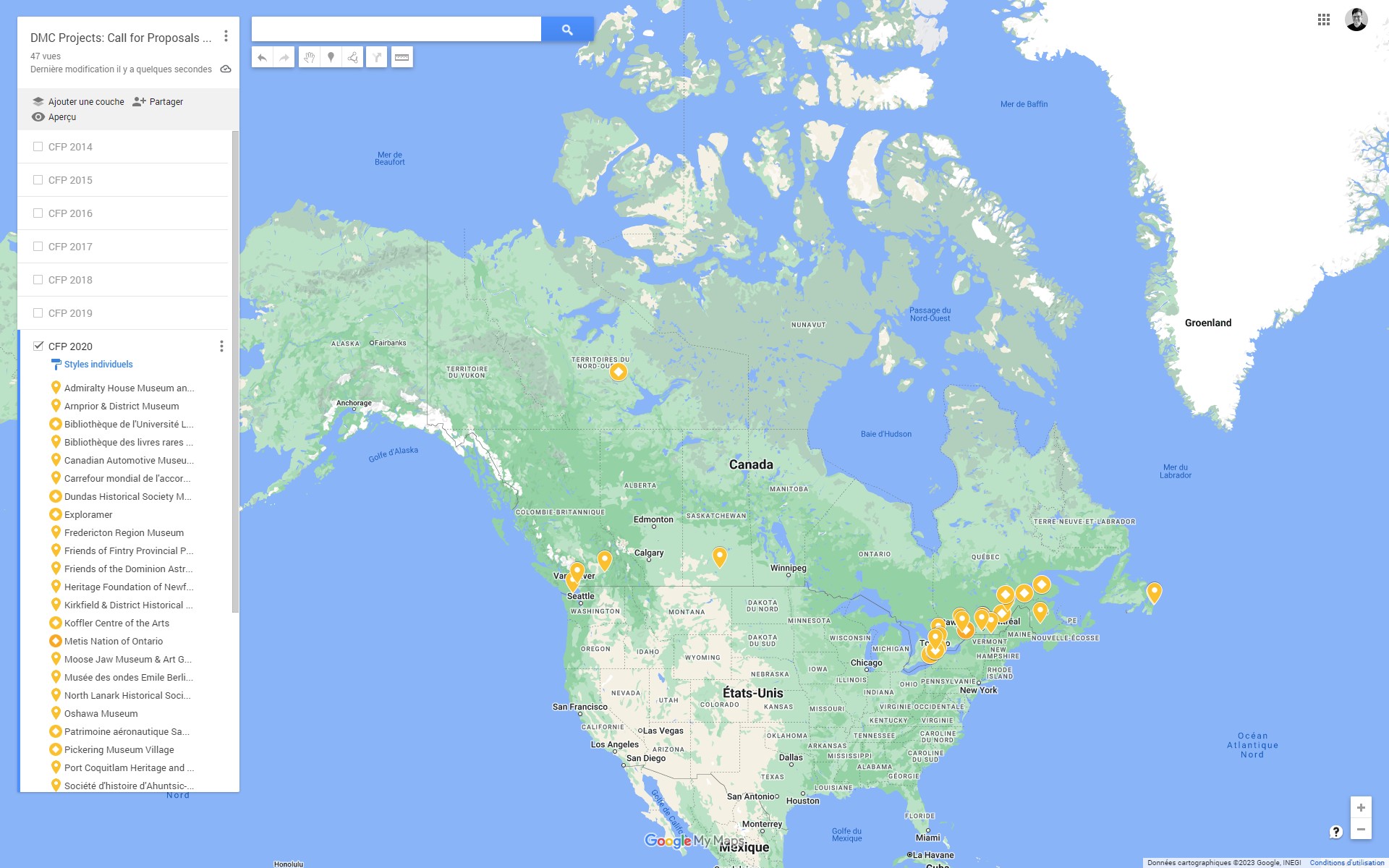 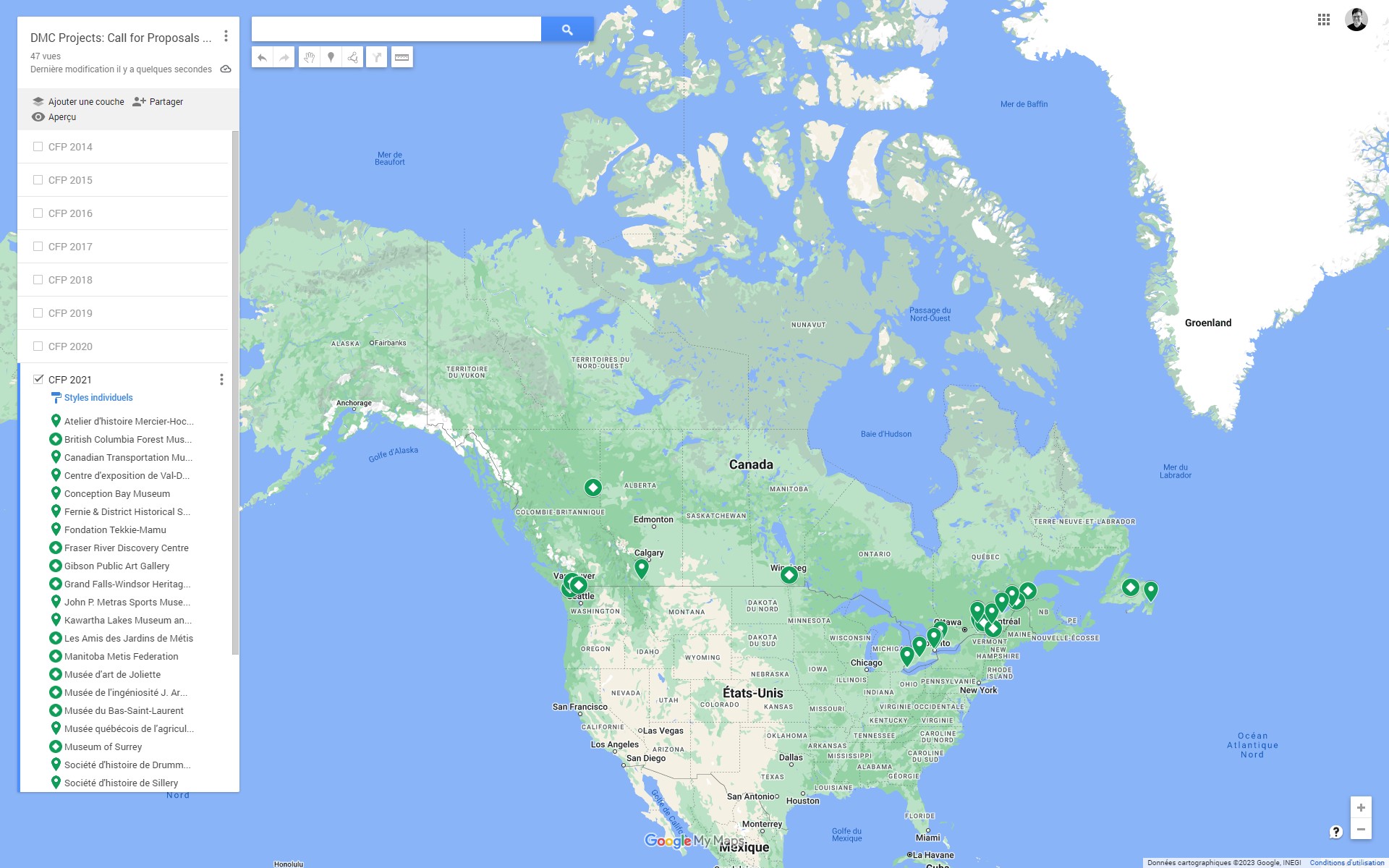 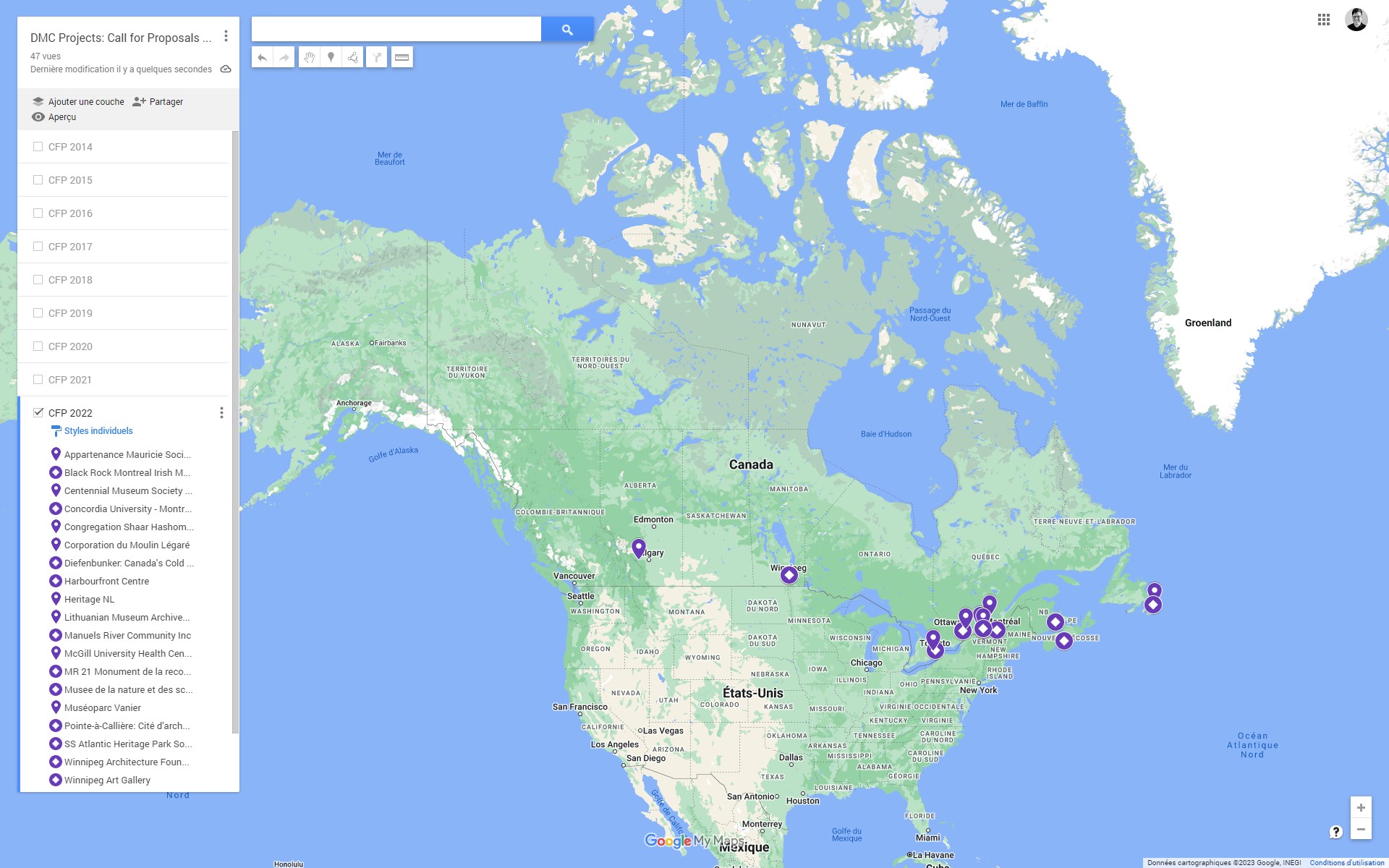 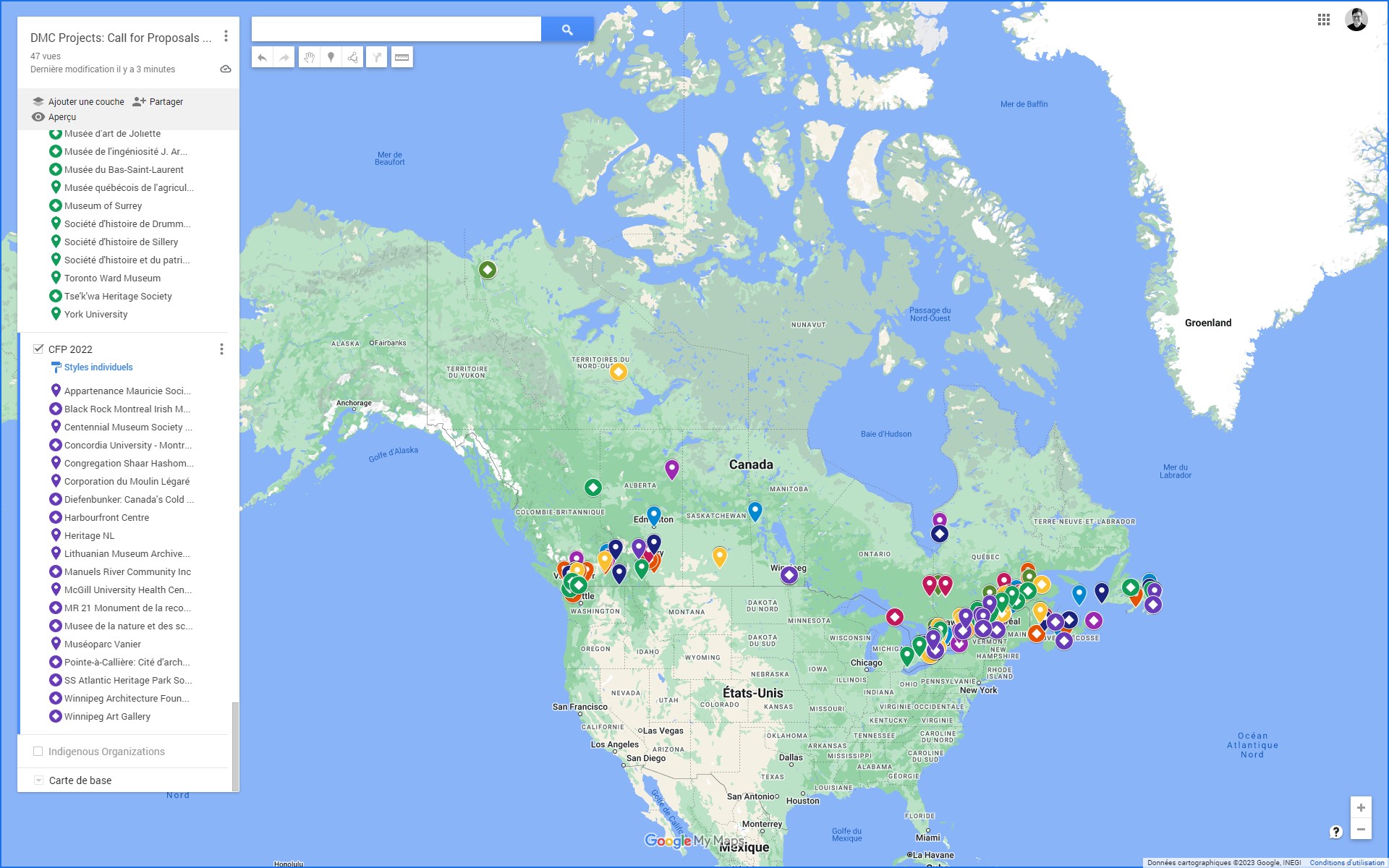 2014
2015
2016
2017
2018
2019
2020
2021
2022
2014 à 2022
[Speaker Notes: LEAH

Merci, Stéphane pour cette présentation engageante.

À l'écran, vous verrez une carte interactive où DMC a financé des projets.  

Depuis 2014, nous avons investi dans 240 projets et fourni près de 20 millions de dollars de financement. En espérons que votre organisation sera le prochain financé!

Nous avons une belle représentation à travers le Canada. Mais, comme vous pouvez le voir, nous voulons augmenter notre rayonnement dans les Prairies et le Nord.]
Aide à la préparation d’une demande
Heures de bureau
Période de questions ouverte à tous et toutes, une heure
18 octobre, 11h HAE
25 octobre, midi HAE
1er novembre, 13h HAE
8 novembre, 14h HNE
15 novembre, 15h HNE
Séances de mentorat 
Tête-à-tête, 30 minutes
Groupes prioritaires et nouveaux demandeurs 
Échéance pour soumettre une demande:6 octobre 2023, 17h HAE
[Speaker Notes: LEAH
Avant qu’on passe à la période Question-Réponses… 
Si vous avez apprécié cette présentation mais que vous souhaitez obtenir de l'aide supplémentaire, permettez-moi de vous orienter vers nos autres initiatives.

Cette année, nous avons mis en place deux nouvelles initiatives d'aide à la candidature pour vous soutenir dans votre proposition:

Séances de mentorat
Un entretien individuel de 30 minutes avec un(e) agent(e) de programme en vue de vous offrir une aide personnalisée, d’obtenir des réponses à vos questions et de renforcer la proposition de votre organisation.
Cette initiative s’adresse aux organisations qui présentent une demande dans le cadre du programme de MNC pour la première fois ainsi qu’aux personnes de groupes méritant l’équité

Comment faire la demande: 
Soumettez une déclaration d’intérêt d’ici le 6 octobre 2023. Le nombre de places est limité. Un tirage au sort sera effectué si le nombre de candidatures soumises est supérieur au nombre de places disponibles

Heures de bureau
Posez une question précise relative à la proposition de votre organisation à un(e) agent(e) de programme de MNC. Nous avons 5 sessions, ouvertes à tout le monde. 

Veuillez noter que l’agent(e) de programme de MNC ne pourra pas répondre aux questions cotées concernant le financement lié à votre thème, à votre sujet ou à votre projet. Un comité consultatif indépendant sélectionne les projets recommandés pour l’investissement, ce qui limite les questions que vous pouvez poser.]
Période de questions-réponses
Ressources
Créer des expériences en ligne engageantes
Section “Questions et astuces”
Section “Ressources pour renforcer votre demande”
Inspirez-vous d’autres projets numériques
Questions
Consultez notre FAQ en ligne 
Communiquez avec nous :  propositions@museesnumeriques.ca
[Speaker Notes: LEAH

Ok – nous passons maintenant aux questions-réponses.  Nous disposons d'environ XX minutes. 


Bon, commençons la période de questions. Veuillez lever la main et nous vous donnerons la parole.

On va commencer avec les questions a vive-voix….
Ok on va passer voir s’il y a des questions dans le chat…

Excellente question….


Malheureusement, c’est tout le tout pour aujourd’hui….
Vous pouvez consulter nos autres ressources : un cours en ligne gratuit développé avec l'Université d'Athabasca
Section “Questions et astuces
Vous pouvez également
Consultez notre FAQ en ligne 
Communiquez avec nous:  propositions@museesnumeriques.ca 

…ou assister à une session Heures de bureau - la première aura lieu le 18 octobre.]
Merci et bonne chance!
Soumettre d'ici le 1er décembre 202317 h HNE
[Speaker Notes: LEAH:

Merci!

Nous allons faire circuler un bref sondage. Si vous avez le temps, nous serions très  reconnaissants si vous pouviez nous donner vos commentaires.

N'oubliez pas de soumettre une proposition au plus tard le 1er décembre 2023]